BANKY V ČR
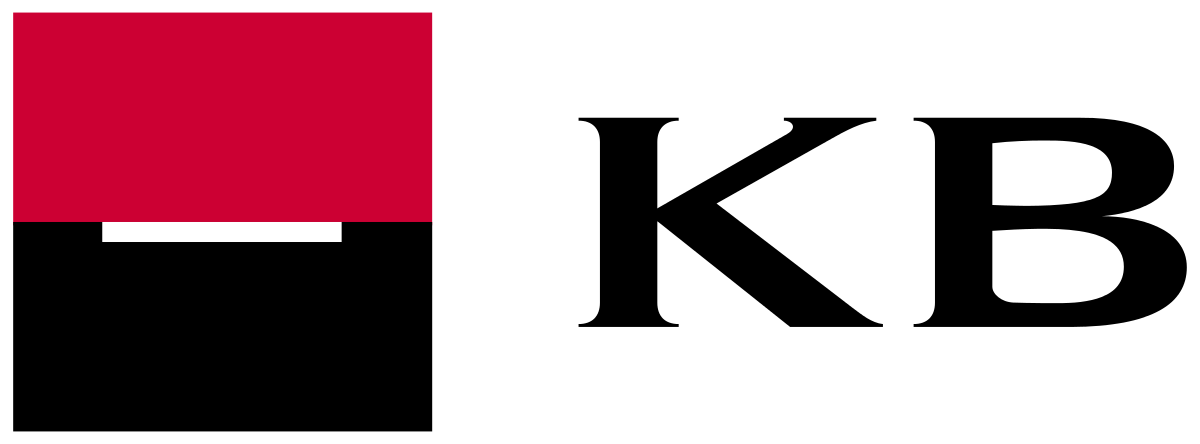 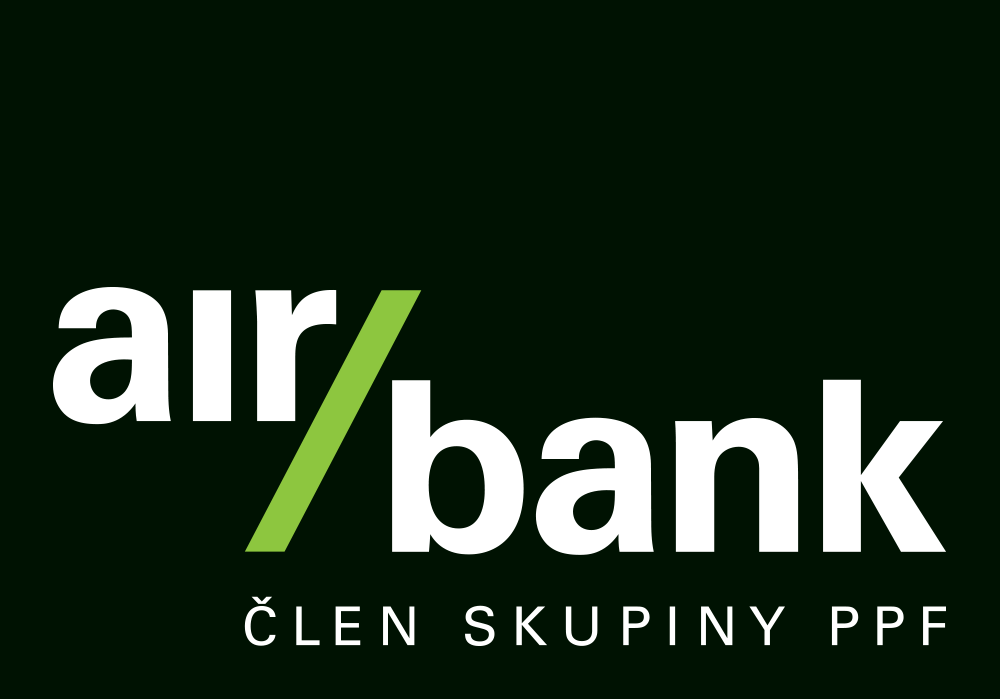 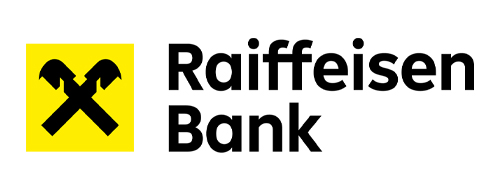 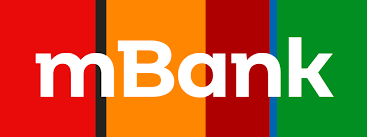 RAIFFEISEN BANK
Kód banky je 5500
Založena v Anhausen (Rakousko) v roce 1862
Vstoupila na český trh v roce 1993
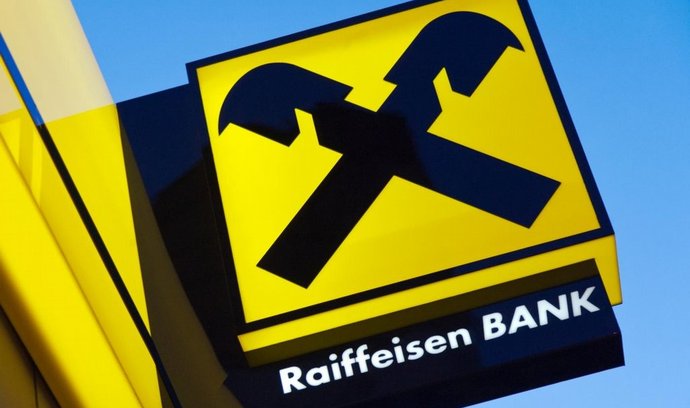 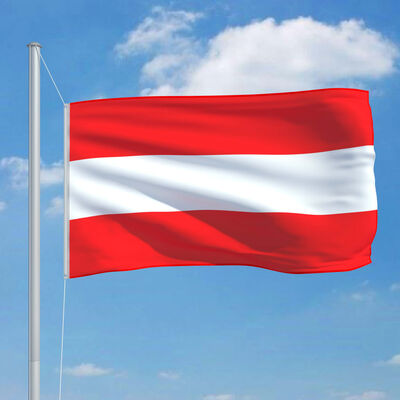